McIDAS Program Status
David Santek

2016 McIDAS Users’ Group Meeting
16 November 2016
McIDAS Status
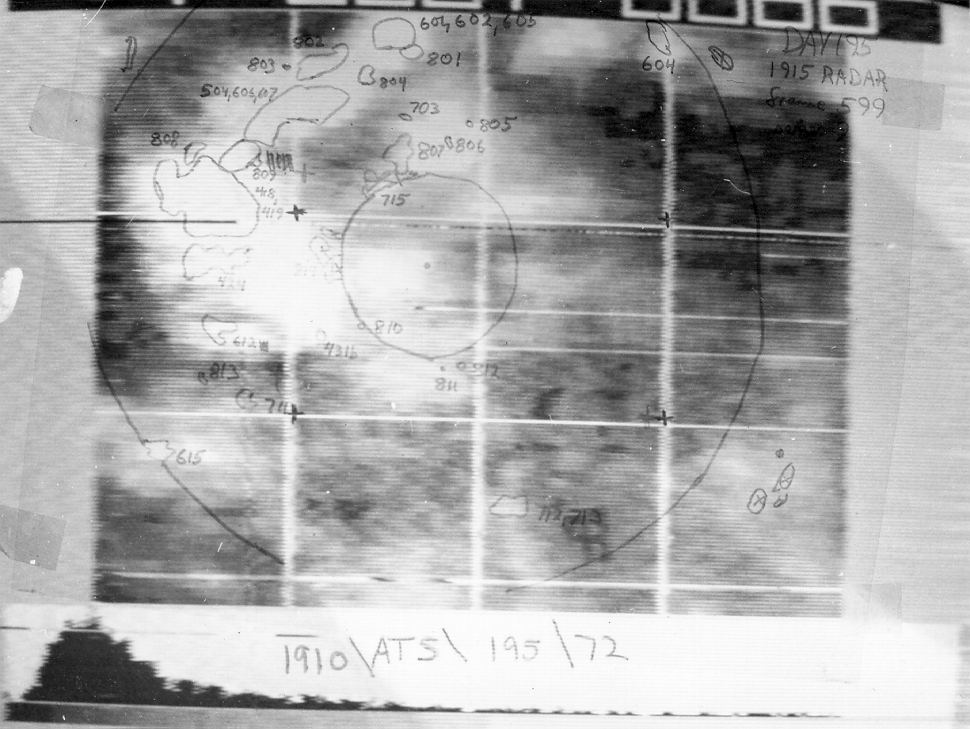 McIDAS-X
McIDAS-XCD
McIDAS-XRD
SDI
McIDAS-V
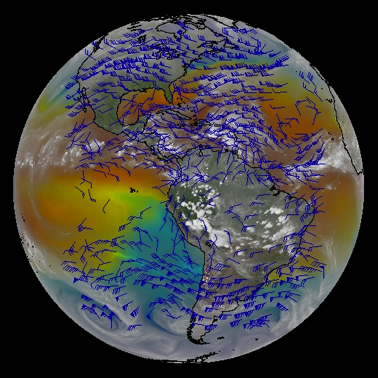 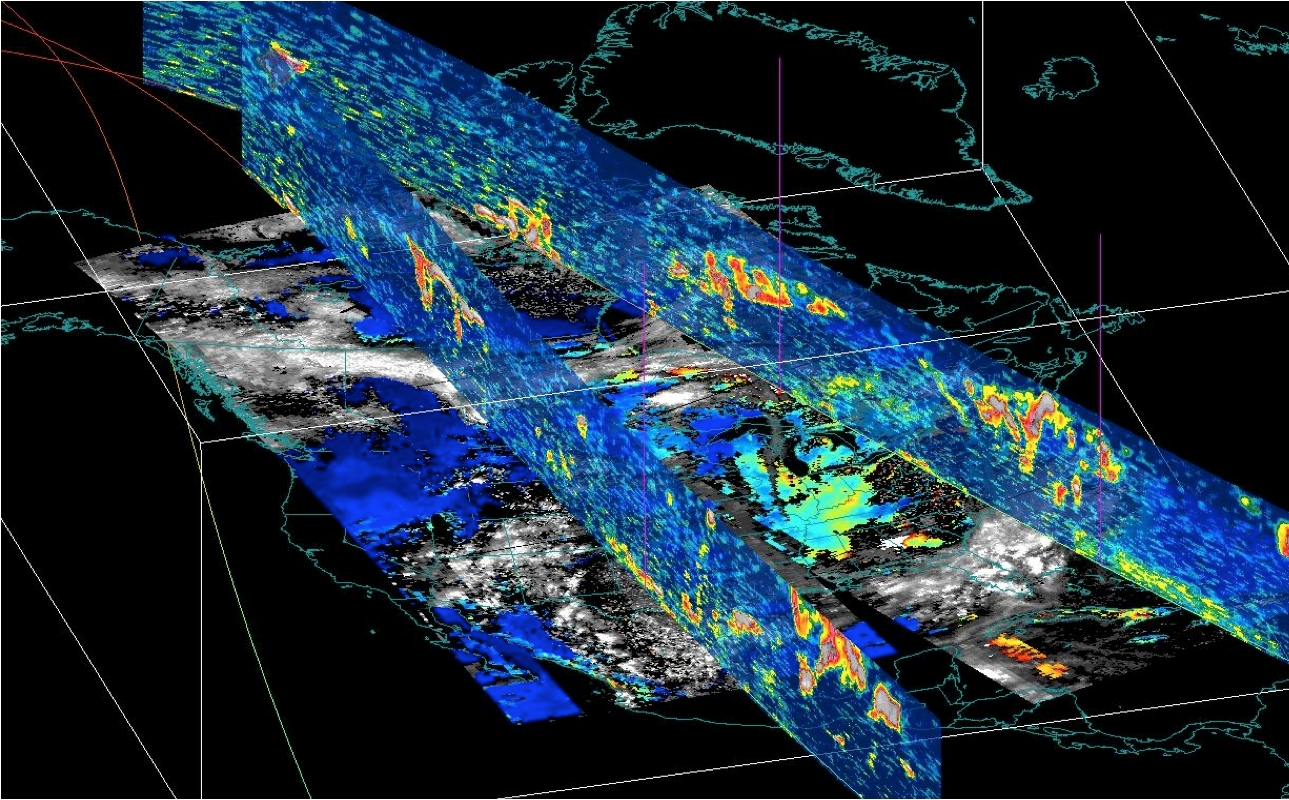 2
McIDAS-XIntroduction
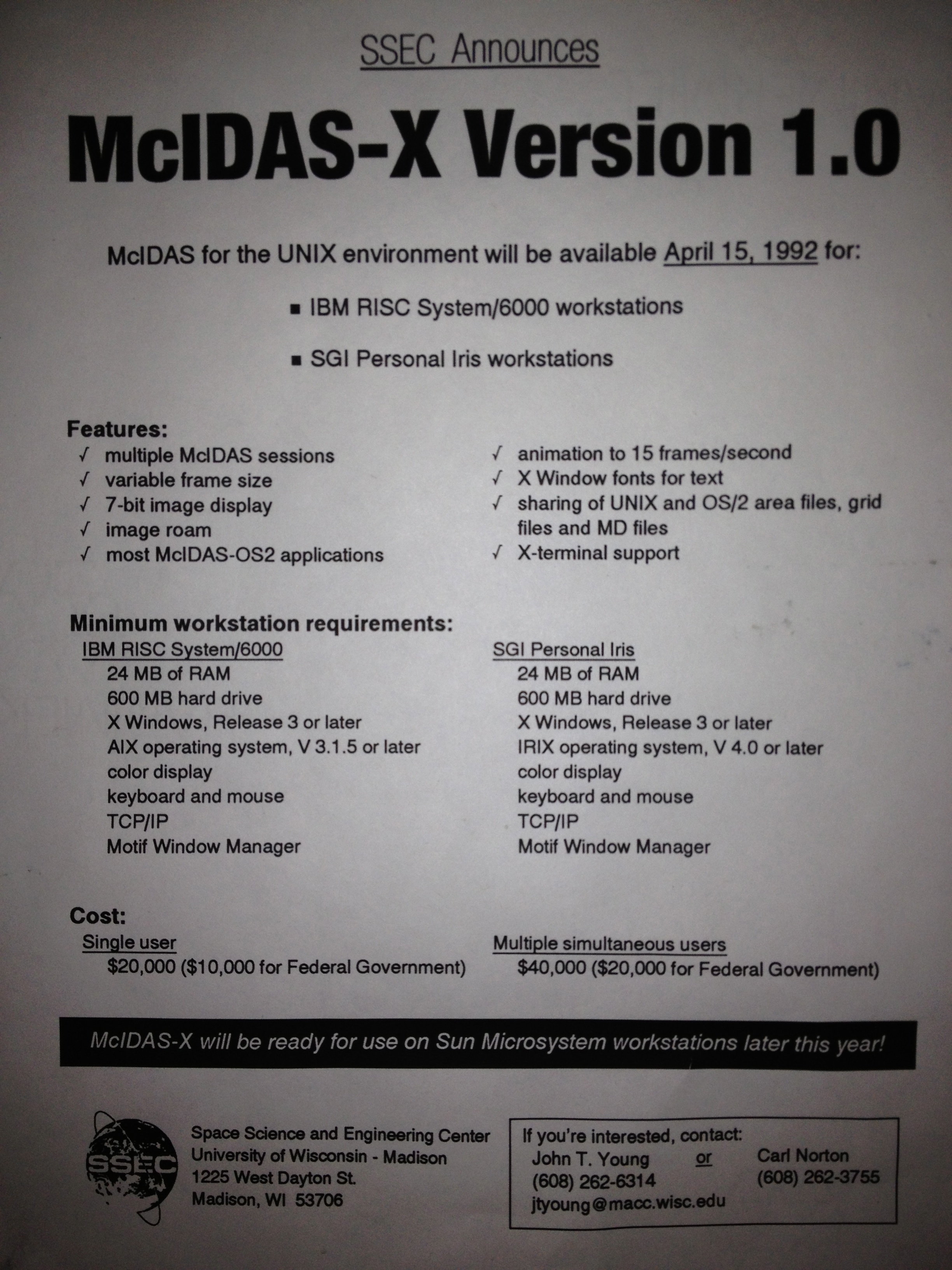 Ported code from mainframe and DOS- and OS/2-based computers to IBM AIX workstations
Released April 1992
A distributed system as opposed to previous mainframe
3
McIDAS-XKeys to Success
Port to Unix
ADDE (Abstract Data Distribution Environment)
Infrastructure: Reglue effort (better integration with Unix and isolating of X Window System use)
Resulted in the longevity of McIDAS-X
Reliability, Stability
Solid infrastructure
4
McIDAS-XCurrent
Periodical updates (1-2 times per year)
Number of supported platforms reduced over last several years
Capability with newest and future satellites:
Himawari-8, -9 AHI
GOES-R ABI and GLM
S-NPP and JPSS-1 VIIRS ADDE server (McIDAS-XRD)
5
McIDAS-XFuture
MUG bug fixes, adaptive maintenance (updates for current and new satellites), and OS and external library updates
Enhancements continue to be funded outside the MUG and code contributed by internal projects and external sites
McIDAS-X is expected to be supported beyond 2020 for current GOES GVAR and upcoming GOES-R series satellites. No sunset date in sight.
6
McIDAS-XCDConventional Data
Ingest conventional weather data from NOAAPORT
Current version to be supported for at least another year
Beta of new version will be available in early 2017
More information in McIDAS-XCD Status Update
7
McIDAS-XRDResearch and Development
A collection of R&D code that is not formally tested by McIDAS User Services:
Over 100 McIDAS commands
Over 15 ADDE servers
Testing is limited to ensuring code builds on supported platforms
Status: Current support level continues
Future: Coincides with McIDAS-X future
8
ADDE Servers
OpenADDE: 
Open source version of the McIDAS ADDE servers 
Last updated in 2006
Status: Not supported nor maintained
Future: SSEC is investigating Python-based servers and Unidata is looking into packaging the existing ADDE servers in Docker containers
9
Python ADDE Servers
Why pyADDE: 
Write a new server without McIDAS-X knowledge
Only Input Module will need to be written:
Read native file
Compute lat/lon for each nth point
Reshape into Python Dataset Object
pyADDE does the rest
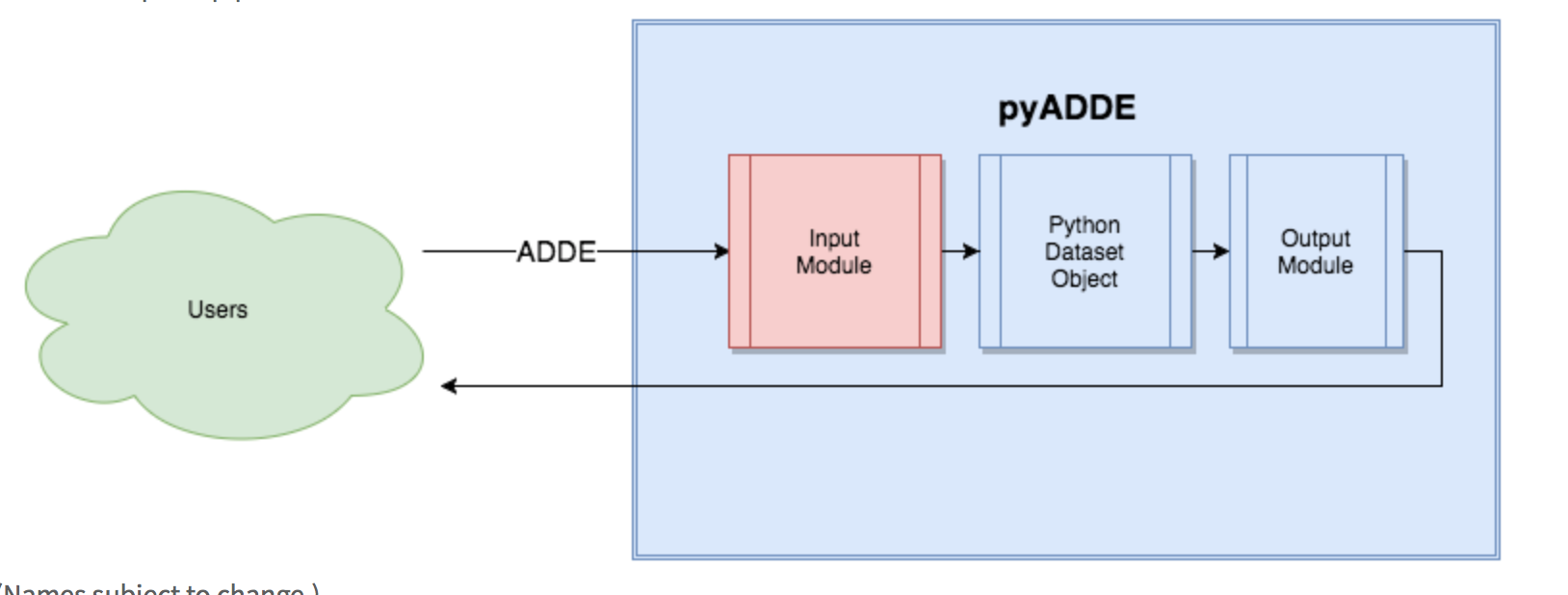 10
Python ADDE Servers
Advantages:
Evolution rather than revolution
May make use of McIDAS-X Fortran and C library functions in the short-term
Extensions more easily implemented
Return other formats (e.g., netCDF), not only McIDAS-X Area
Perhaps additional geographic projections (using proj.4)
Status:
Prototype server being developed
Reduced functionality
Plan is to have first version of pyADDE complete by fall 2017
Dependent on availability of developers and no technical show-stoppers
11
SDI
SDI (SSEC Desktop Ingestor)		1997 - 2005
SDI-104 (SSEC Data Ingestor)		2005 – ?
SDI-GRB Appliance 			2016 - ?
Status: SDI-104 supported; SDI-GRB in development
Future: 
SDI-104: supported as long as GOES GVAR satellites are operational or backup
SDI-GRB Appliance: throughout the GOES-R era
More details in McIDAS SDI Status Update
12
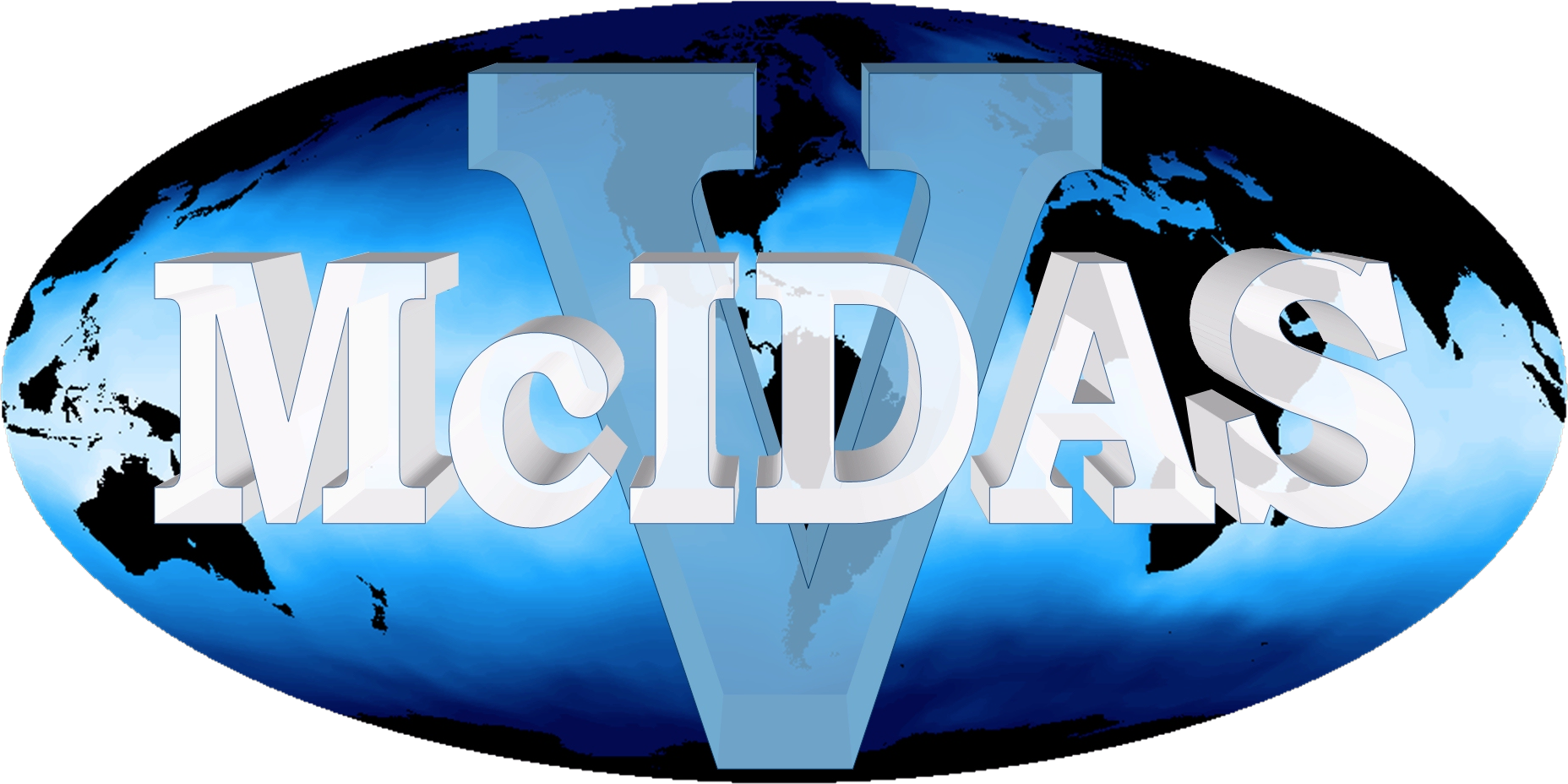 13
McIDAS-VMotivation
McIDAS-X software (currently written in Fortran 77 and C) has a 40-year heritage resulting in limited extensibility potential
New visualization concepts cannot be incorporated 
Forthcoming environmental satellite data cannot be utilized efficiently (GOES-R & JPSS operational systems)
14
McIDAS-VGoals
McIDAS-V shall be a powerful and versatile software system for environmental data processing, analysis and visualization
McIDAS-V shall support existing and evolving needs of scientific research and algorithm/applications development for new programs, such as NPOESS and GOES-R as well as for retrospective data, such as that from GOES and POES
McIDAS-V shall support data fusion and algorithm interoperability from existing and future sources
The McIDAS team shall continue to fully support the MUG and McIDAS-X functionality as users transition to McIDAS-V
McIDAS-V shall support operational users by providing tools and interfaces that enable a natural transition path for research results into operations
McIDAS-V shall be used to educate students in remote sensing and physical sciences, and students must be integrally involved in its development, evolution and use
15
Are we meeting the goals?
Overall, the work is progressing toward most of the goals, however, there are limiting factors:
Funding sources
Enhancements vs. improving Infrastructure
Hardware performance
User expectations
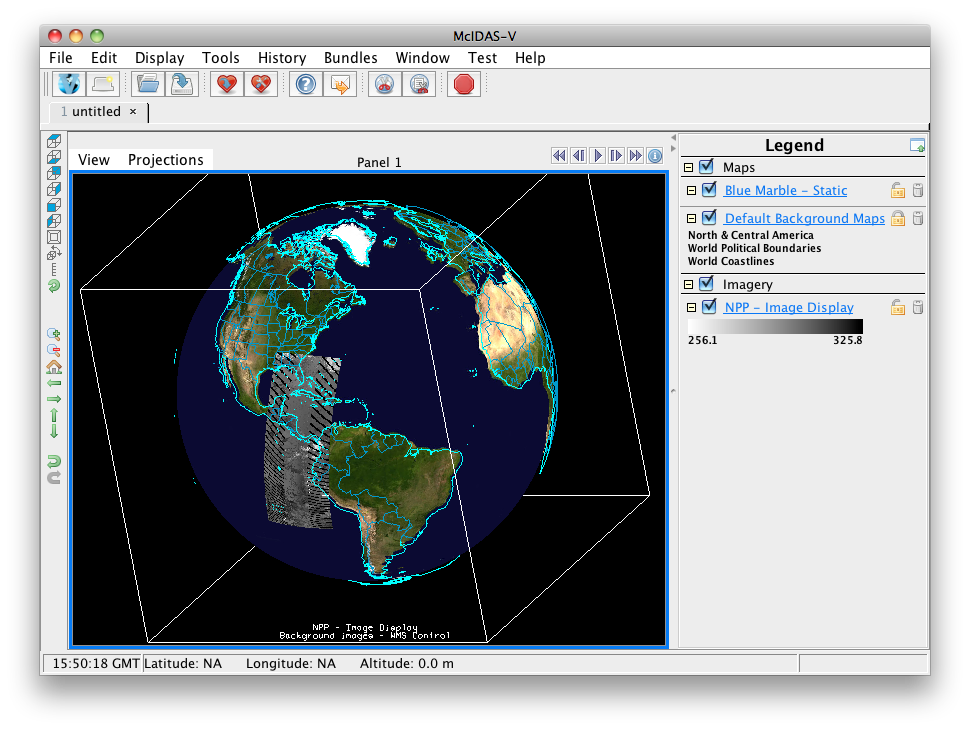 16
McIDAS-VInternal Review
Science
Who are the users?
What functionality is important?
Technical
Identify current technical issues
Anticipate future issues
Plan a technical direction
Programmatic
Coordinate internal funding sources
Mechanism for McIDAS-V infrastructure improvements
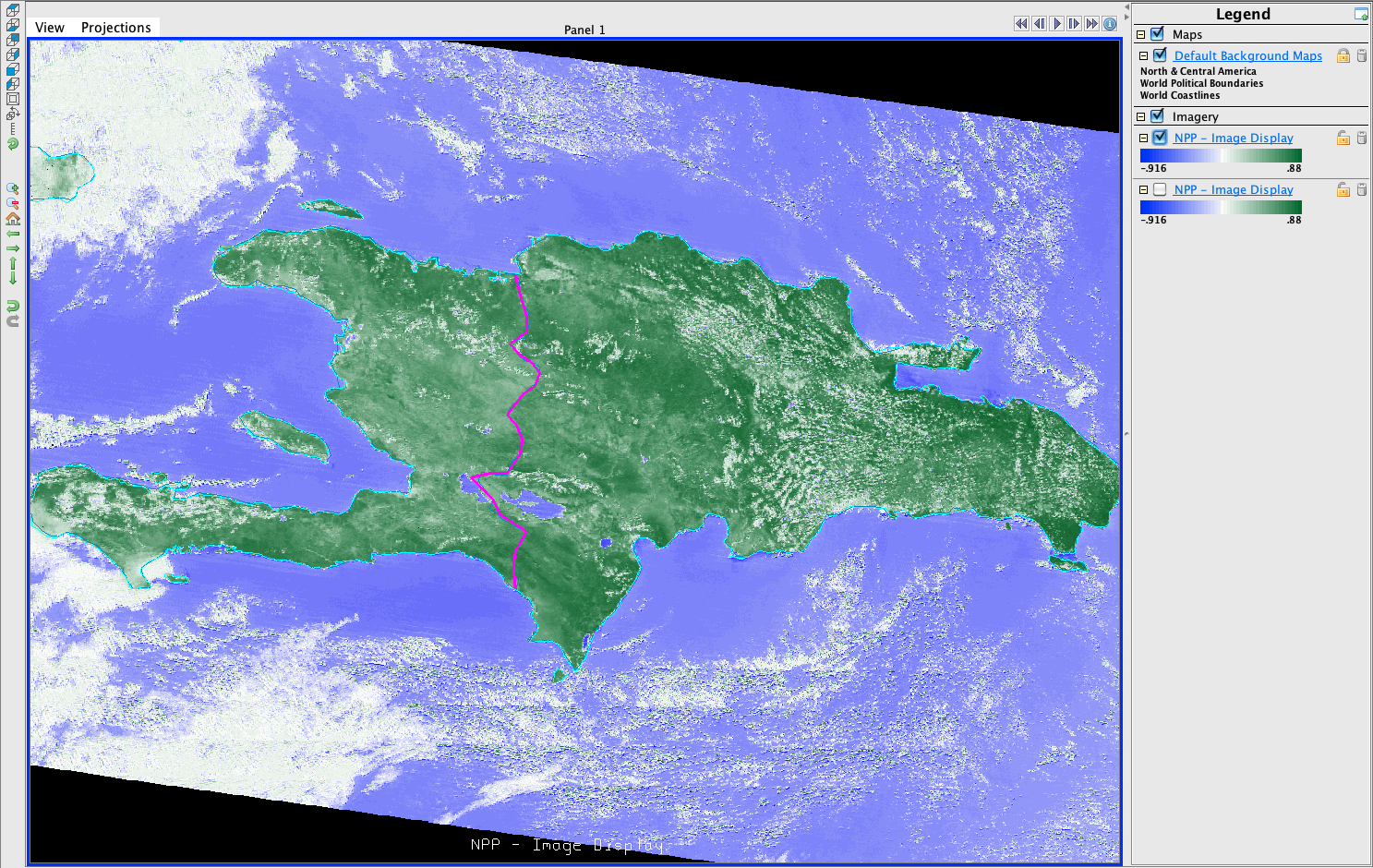 17
Who are the users?New Survey
Fall 2014: A new survey was created for users of McIDAS software. 
November 2014: The survey was sent to: 
All of SSEC
Those on McIDAS email lists 
A large group of scientists where it was uncertain if they ever used McIDAS
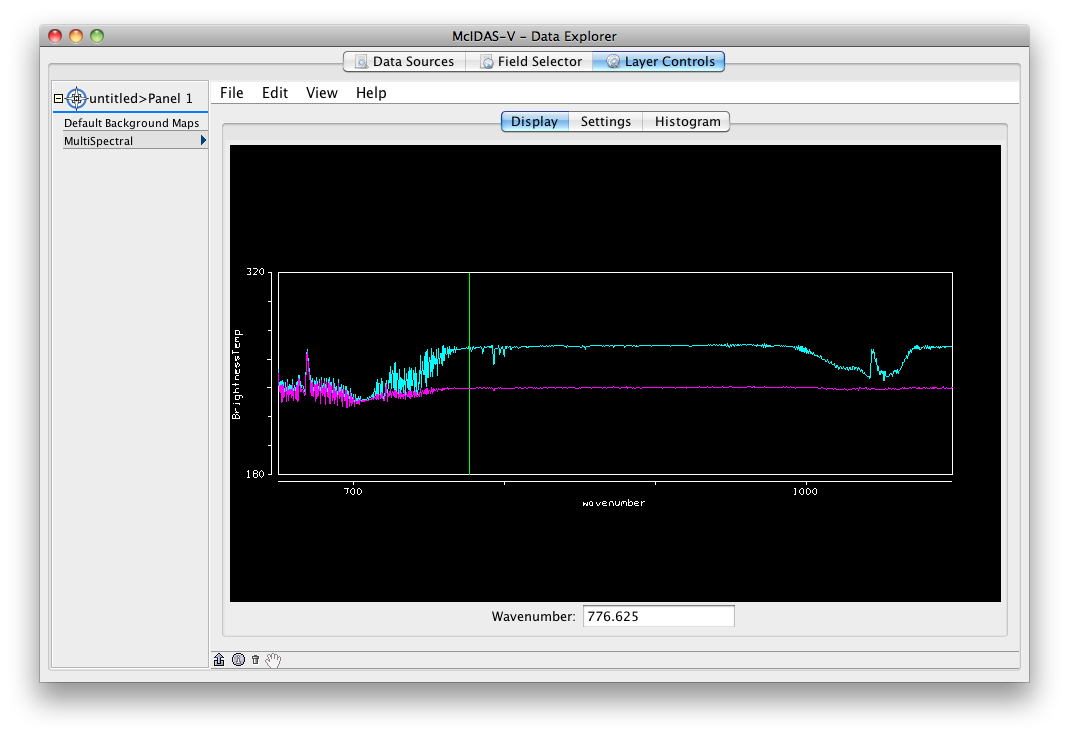 18
Usage: November 2014 Survey
19
Functionality
Most popular is GUI driven access and display of geo and polar data in near real time
About ¼ use 3-D data display and hyperspectral data display
Additional feedback:
Provides a quick way to load and inspect new data types
Works with netCDF files (which McIDAS-X does not)
Provides free access to many real-time data sources
Used in various trainings and classes.
20
Distinctive Features
From the survey and expert input, the key features of McIDAS-V are:
Freely available
Read a variety of file formats (netCDF, HDF-4, HDF-5, GRIB, BUFR, ASCII text)
Time-match and integrate into single 3D display, with animation 
Display 2D fields as point observations and contours 
Display 3D grids as volumes and transects 
Data access of local and remote (ADDE, THREDDS, OPeNDAP) datasets. Also, local access through ADDE  
GUI driven  (both a plus and somewhat a minus).  Easy for new users to learn due to GUI design, as opposed to scripting or command line programs
21
Technical ReviewComponents of McIDAS-V
Jython: Bridges McIDAS-V internals to Python language for extension and scripting
McIDAS-V: extends IDV to provide additional Satellite Meteorology functionality
IDV: Application architecture and UI base
VisAD: Core data model, math and scientific graphics
Java JDK: Runtime, GUI, and compilation ecosystem
Java3D / JOGL: Permit Java to drive graphics hardware
OS & graphics driver: Implement OpenGL graphics
22
[Speaker Notes: get rid of attribution, change order
*Hardware OpenGL to varying success in Linux, even 15 years later
Extra capabilities provided on top of IDV include RAOBs, TLE satellite tracks, additional choosers (Hydra, HRIT, SNPP,]
Dependency “Layer Cake”
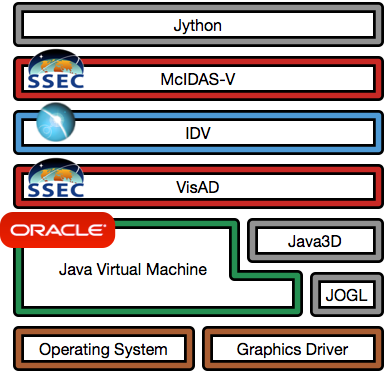 Major components by Unidata, SSEC, Oracle, open source community
Additional components include file format libraries, math libraries, packaging and build utilities; all open source
OS vendors Linux,Windows, Mac
Hardware drivers from manufacturers
23
[Speaker Notes: who maintains VisAD?primarily Rink, Whittaker, Don Murray
https://github.com/visad/visad/graphs/contributors]
Technical Summary
Software layers make use of high-performance drivers, open-source and commercial software, collaborator & SSEC code
Software components are adequately maintained, however, future of external packages needs monitoring (e.g., Java3D)
Process is reasonably well executed (better than most SSEC software projects)
Much feedback (bugs and enhancement requests) have resulted in a lagging in bug fixes
Some potential infrastructure (architectural) issues need investigation
24
[Speaker Notes: Opinion: Java and the JVM languages have become a bit of a Madagascar situation
Opinion: Falling behind as a “2005” application in a “2020” world
Of note that McIDAS-X had to go through a refactoring to function as a background “headless” processor
JVM runtime languages, system runtime “object code” languages]
McIDAS-V Funding
MUG 
Several CIMSS grants for S-NPP/JPSS and GOES-R
NASA ROSES proposals
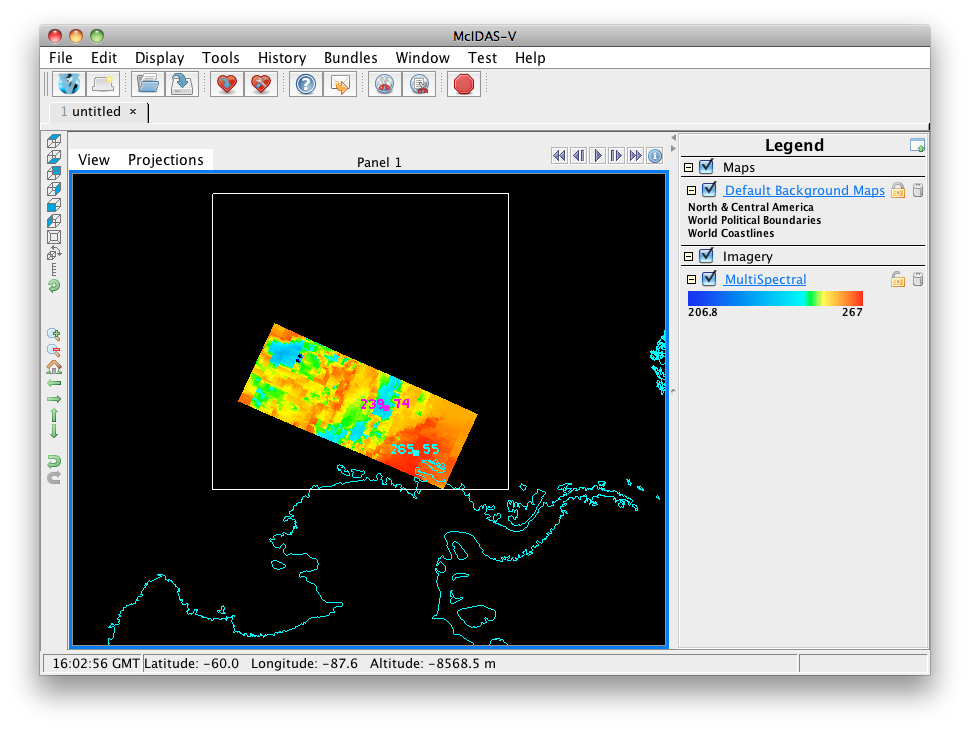 25
MUG Support
User-level Infrastructure: User Interface, Scripting
Bug fixes: Prioritize, coordinate internally and with Unidata
Testing
Documentation: Includes maintaining tutorials
Help Desk: Includes maintaining forums
26
CIMSS GrantsGOES-R
Several CIMSS grants for GOES-R
Improvements to scripting
Preparation for GOES-R
‘Sandwich product’
Trajectories
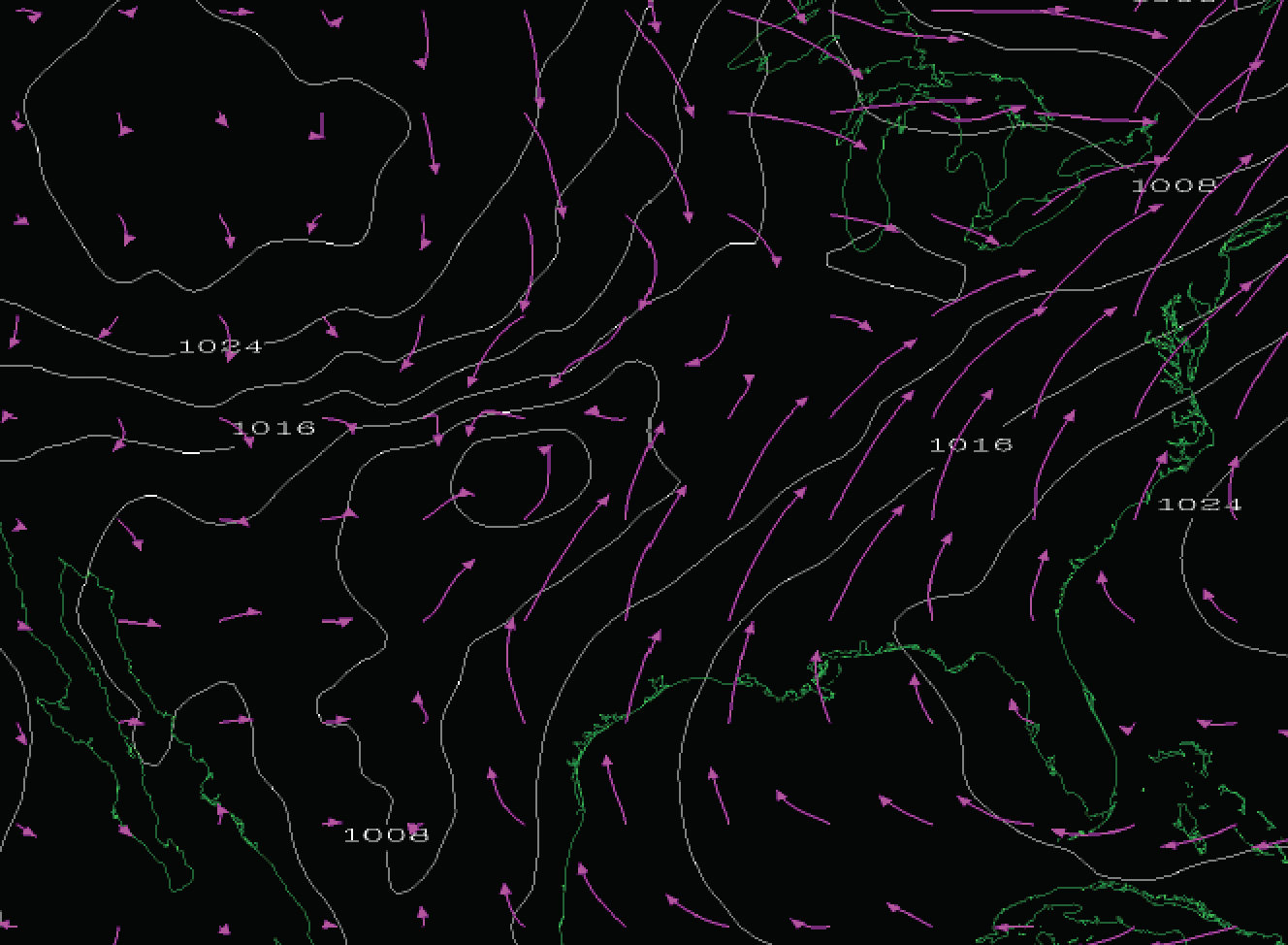 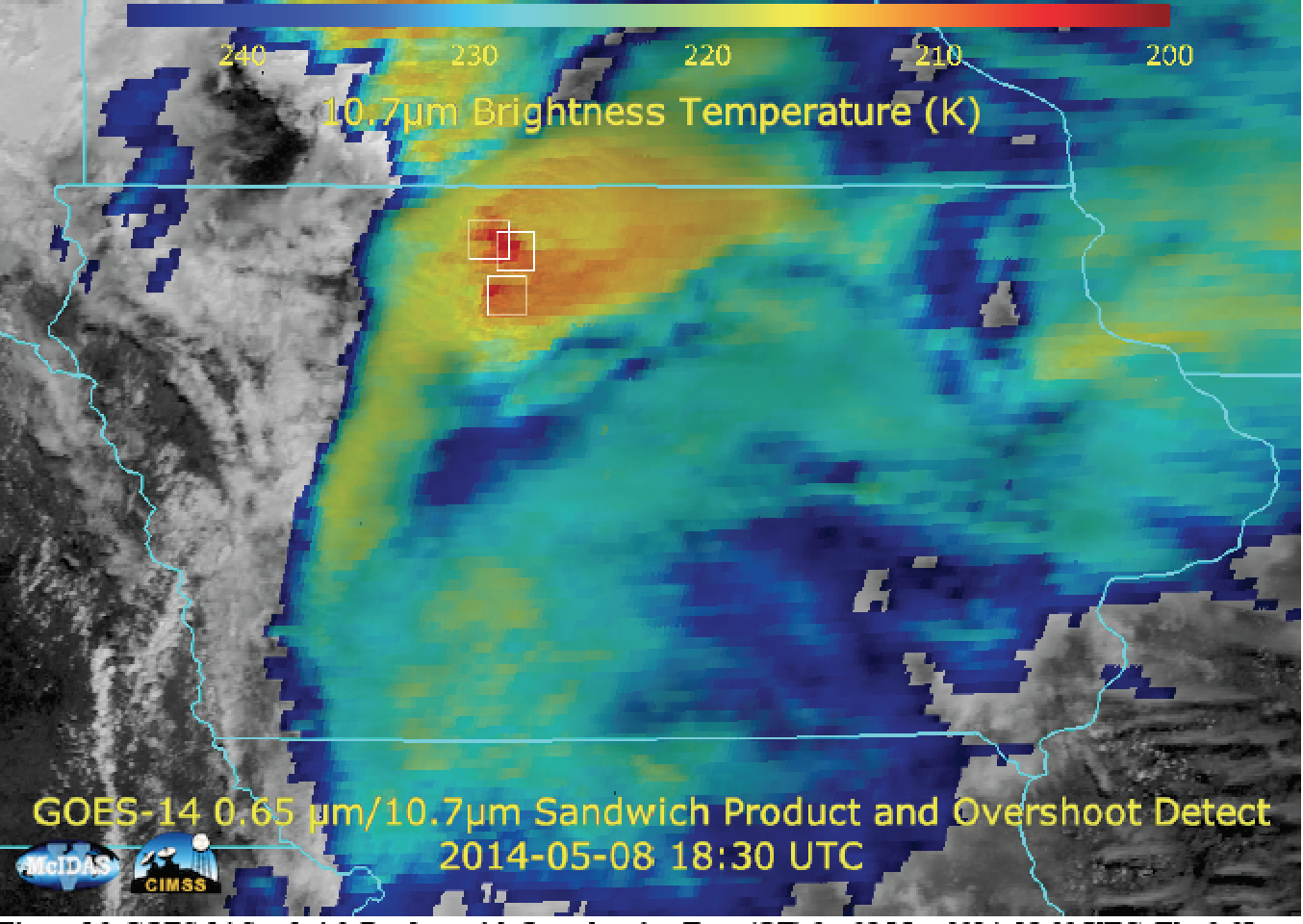 27
CIMSS GrantsSuomi NPP
CIMSS grant for S-NPP data in collaboration with CIRA
Improvements forvisualization of VIIRS, CrIS, ATMS
Updates to Time Matching
Enhancements forLayer Labels
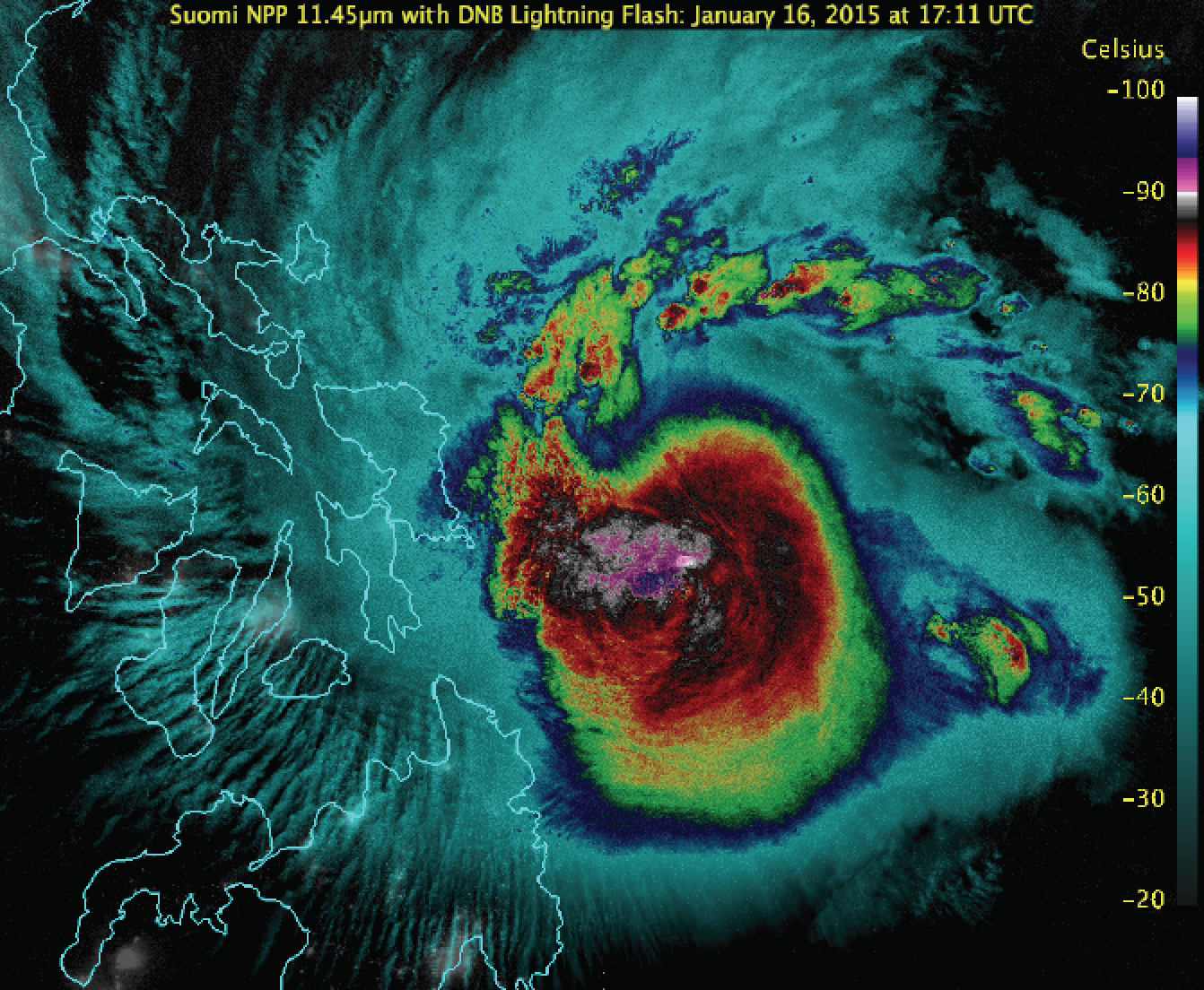 28
Other Proposals
NASA ROSES (Research Opportunities in Space and Earth Sciences)
Santek and Kulie (SSEC), and Ramamurthy (Unidata)
2015 (not selected): “Interactive Algorithm Development and Product Validation through Innovative Data Access and Visualization Methods”
No new opportunities in 2016
29
McIDAS-V Priorities
Fix Critical bugs (MUG, Unidata)
Incorporate enhancements from CIMSS projects, especially those that are not possible in McIDAS-X (CIMSS, MUG)
Trajectories, VIIRS, CrIS, ATMS
Ensure new data sources are usable (MUG, CIMSS)
Himawari-8 AHI, GOES-R ABI
Maintain compatibility with Unidata’s IDV (Unidata, MUG)
Major underlying infrastructure changes are still needed
30
McIDAS-VFuture
Continue to engage younger generation:
Workshops and training
Classroom
Appeal to researchers:
Input/output data formats
Scripting
More data fusion
With GOES-R in McIDAS-X,   re-evaluate operational requirements:
Who is the user?
What functionality is needed?
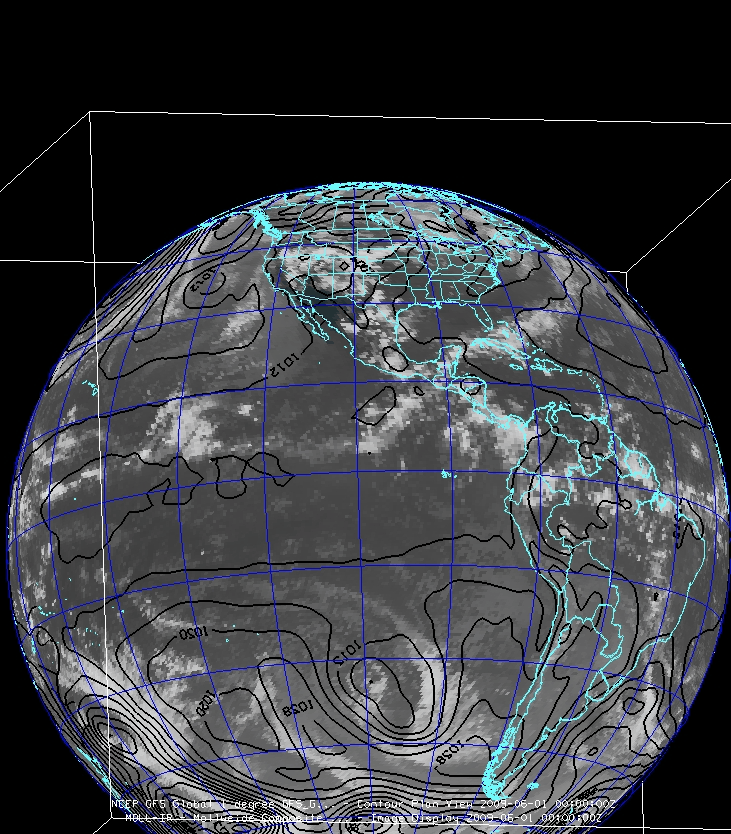 31
McIDAS-X and –V Summary
No immediate plans for support fee structure changes
MUG members will continue to receive priority support for –X and –V 
New development likely done in –V rather than –X, however:
We’re still maintaining –X for compiler changes, OS upgrades, etc.
We’re still creating ADDE servers for new satellites
If –X works for you, then stay with –X.  When new features or data types come along in –V, then do your new development in –V.
If you need help with the new development, contact the McIDAS Help Desk
McIDAS-X is expected to be supported beyond 2020 for current GOES GVAR and upcoming GOES-R series satellites. No end date in sight.
32